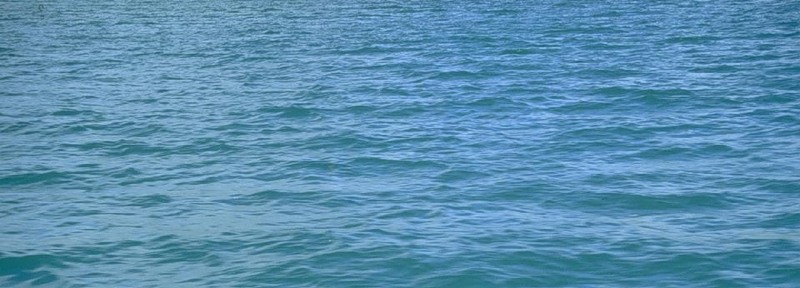 В добрый путь!
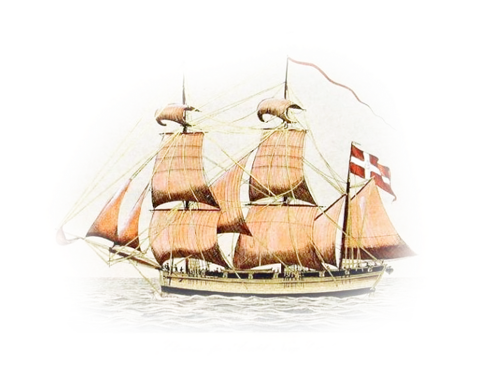 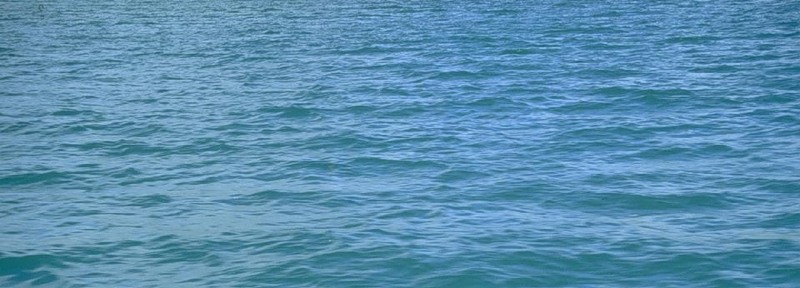 Бухта «Загадочная»
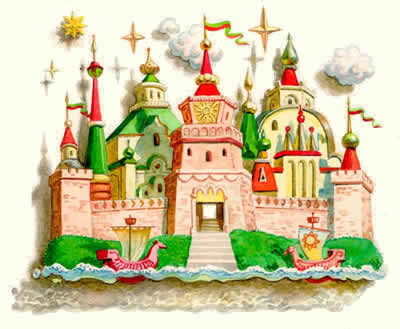 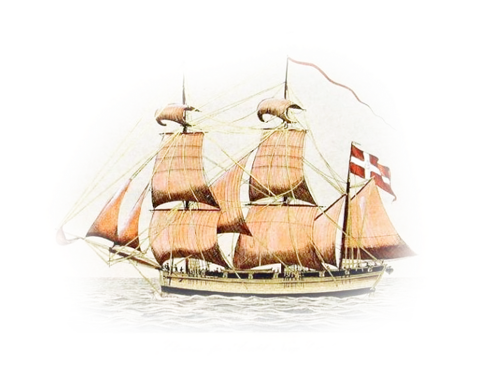 Костяная спинка,
На брюшке – щетинка,
По частоколу прыгала,
Всю грязь повымыла.
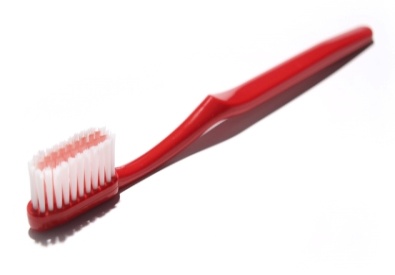 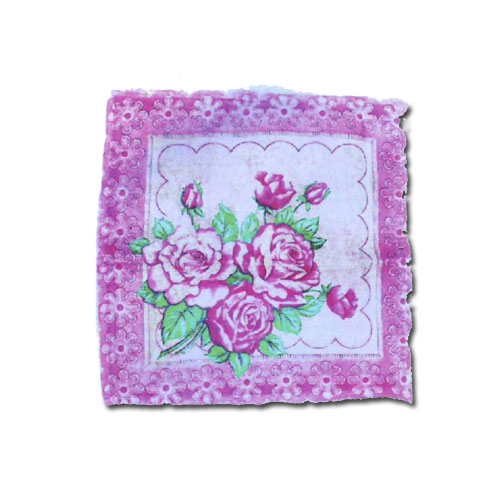 Он всегда лежит в кармане
И у Ани, и у Вани.
Если ты испачкал нос,
Ототрёт его без слёз.
Гладко, душисто, моет чисто,
Нужно, чтобы у каждого было.
Что это такое?
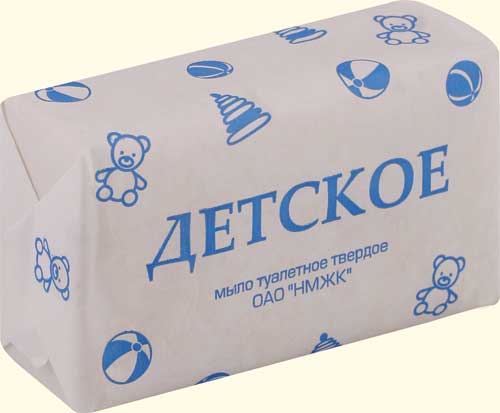 Хожу – брожу не по лесам,А по усам, по волосам.И зубы у меня длинней,Чем у волков и медведей.
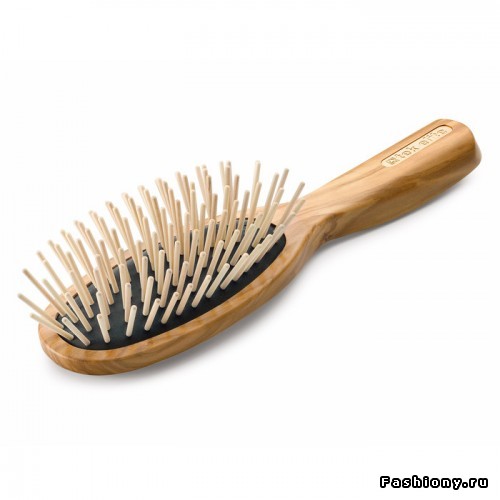 Говорят дорожка –Два вышитых конца:- помойся ты немножко,Чернила смой с лица!Иначе ты в полдняИспачкаешь меня.
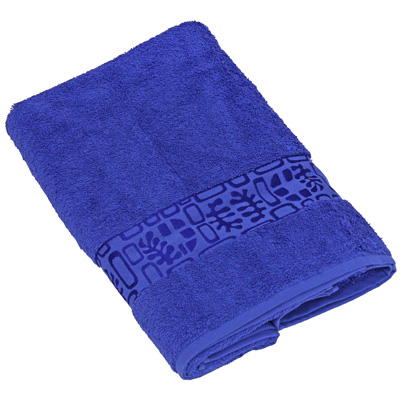 Вот какой забавный случай!Поселилась в ванной туча.Дождик льётся с потолкаМне на спину и бока.До чего ж приятно это!
Дождик теплый, подогретый,На полу не видно луж.Все ребята любят….
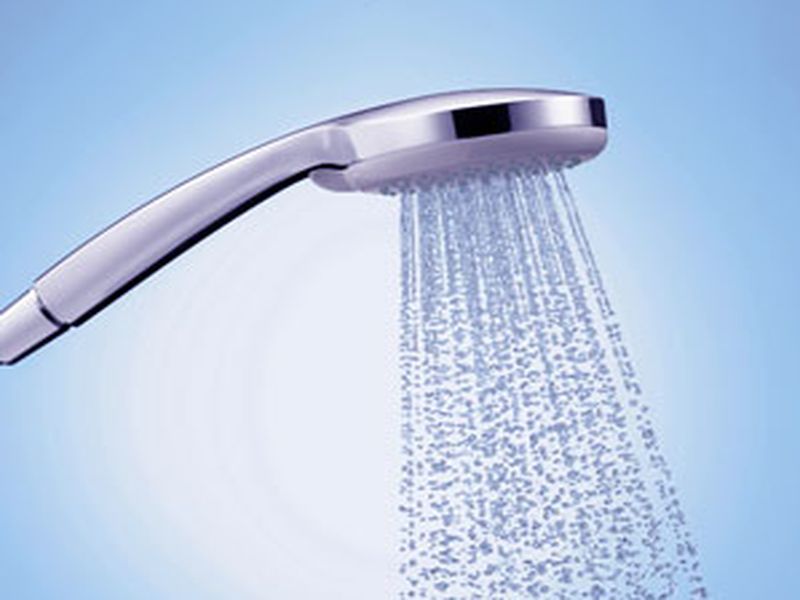 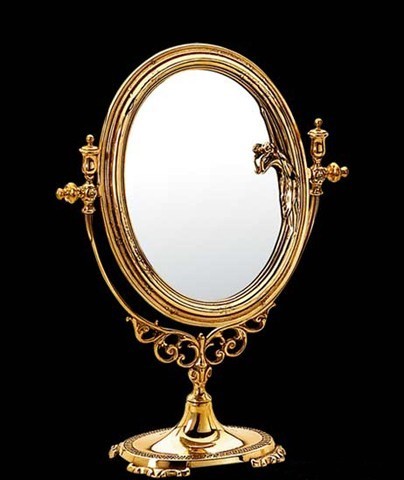 Я молча смотрю на всех,И смотрят все на меня.Веселые видят смех,С печальными плачу я.Глубокое, как река,Я дома на вашей стене.Увидит старик старика,Ребенок – ребенка во мне.
Вроде ежа на вид,Но не просит пищи.По одежде пробежит –Она станет чище.
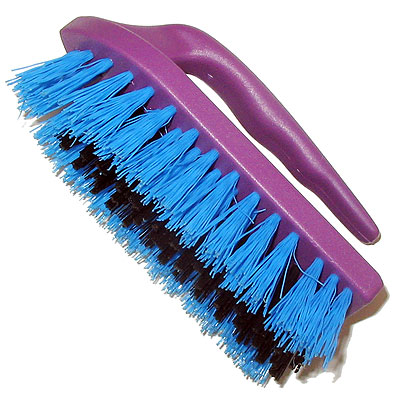 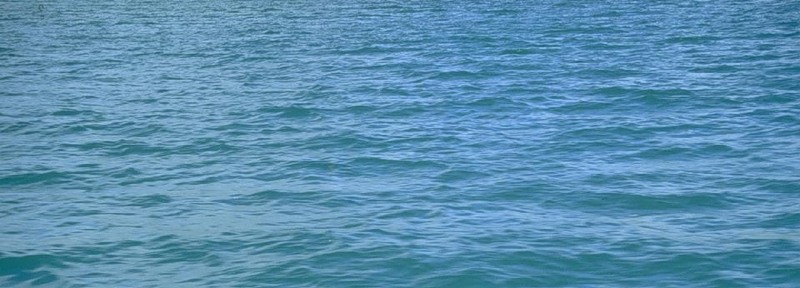 Остров «Музыкальный»
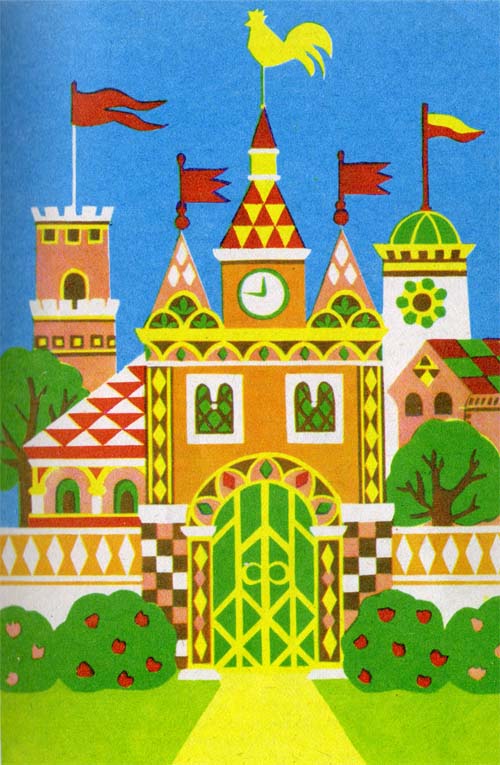 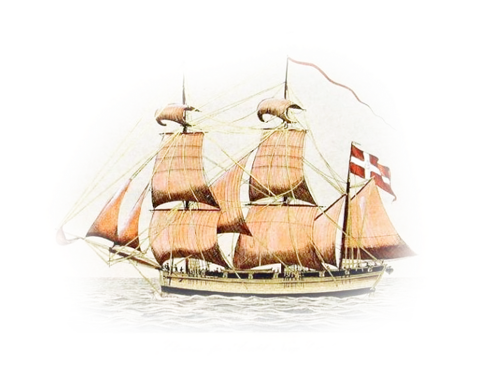 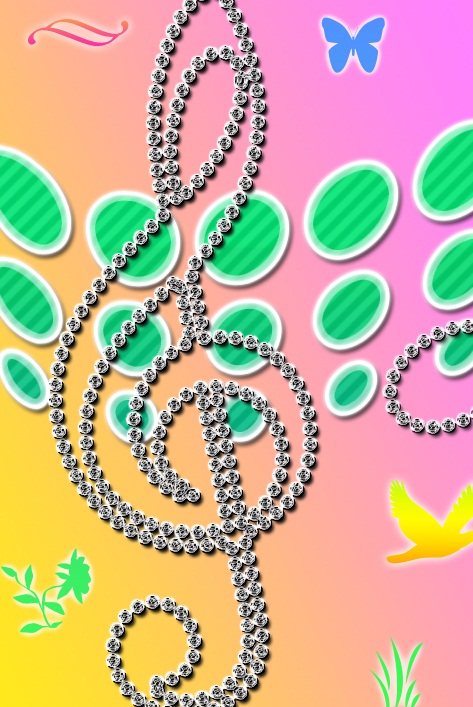 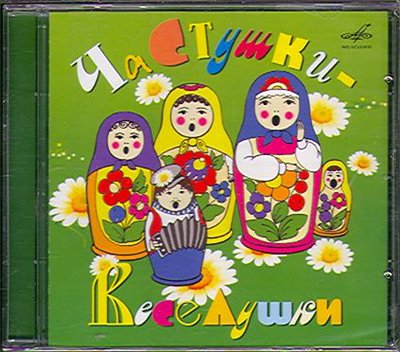 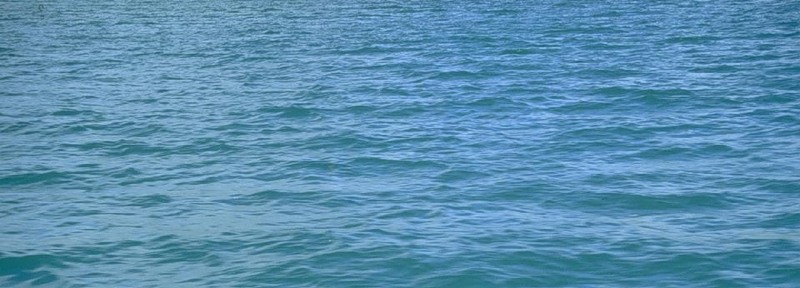 Полуостров  «Зарядки»
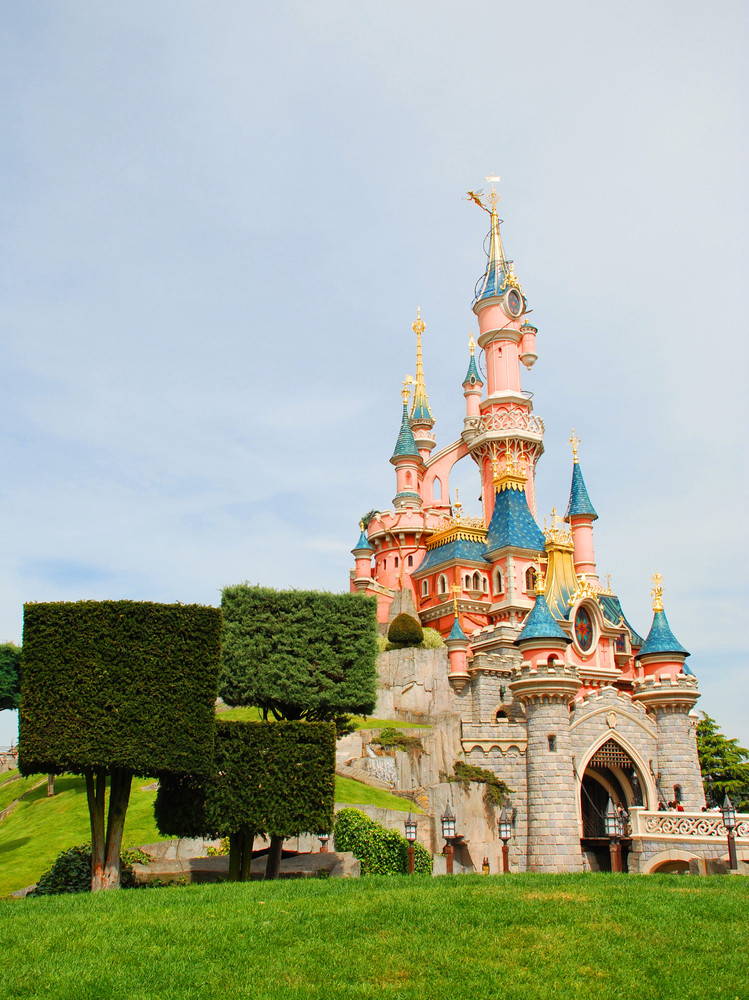 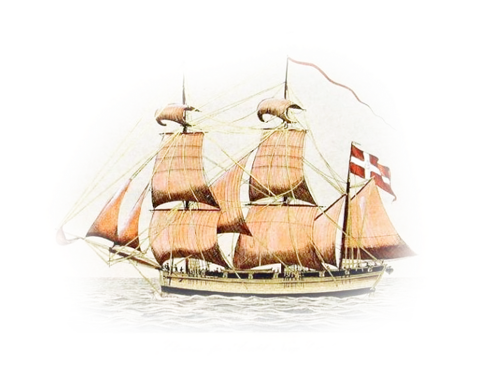 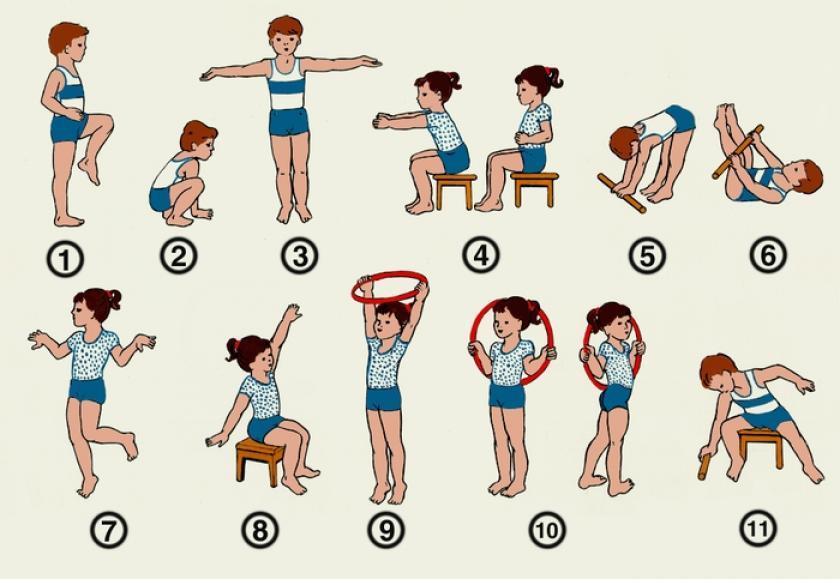 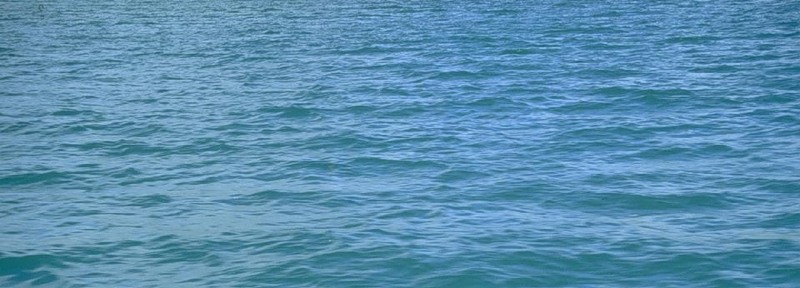 остров «Витамины»
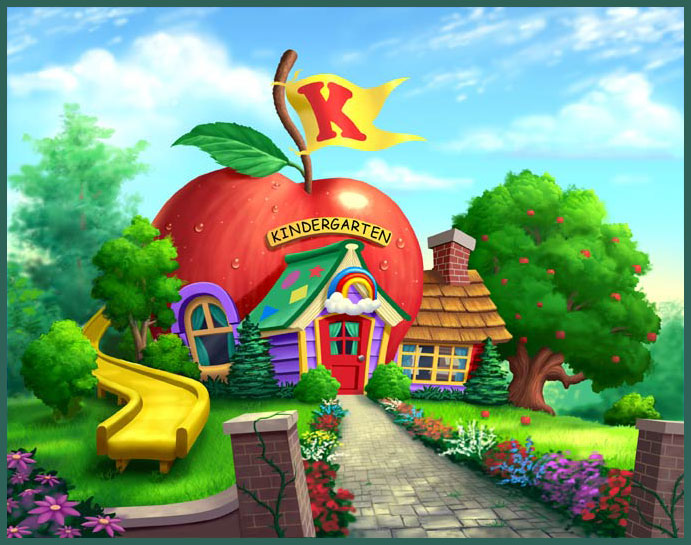 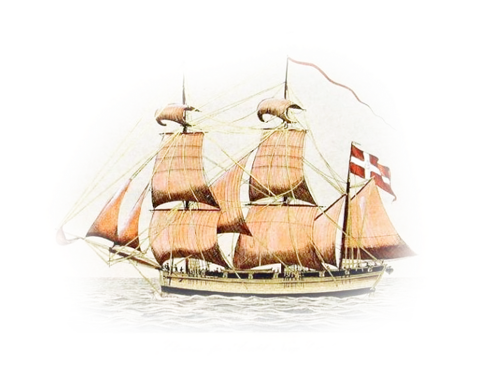 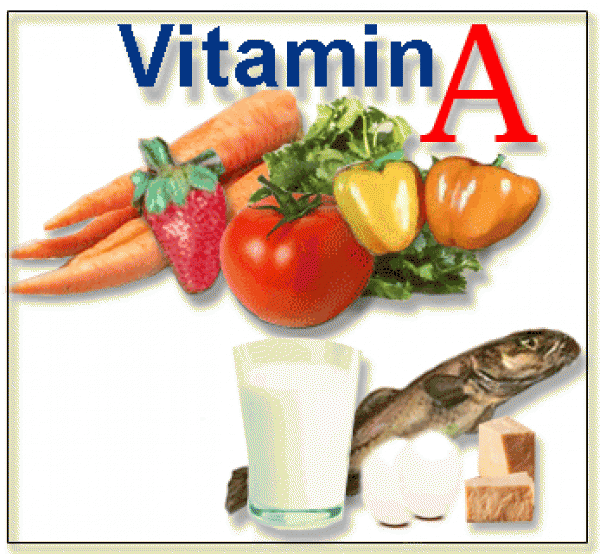 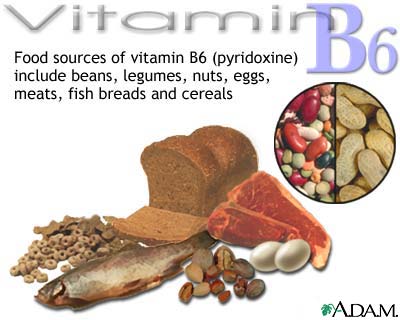 «В» – в наружной части злаков,Хоть он там неодинаков.Это вовсе не беда,Группа «В» там есть всегда.
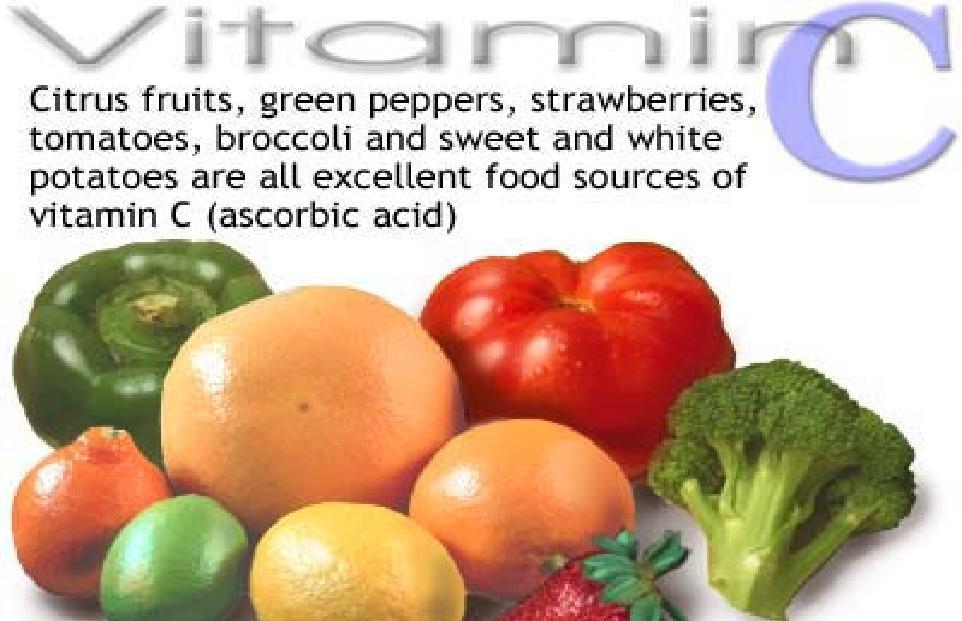 Лук, редиска, репа, брюква,И укроп, петрушка, клюква,И лимон, и апельсинНу, во всем мы «С» едим!
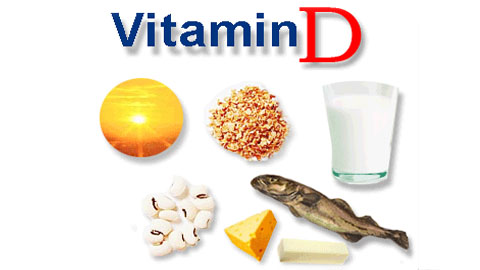 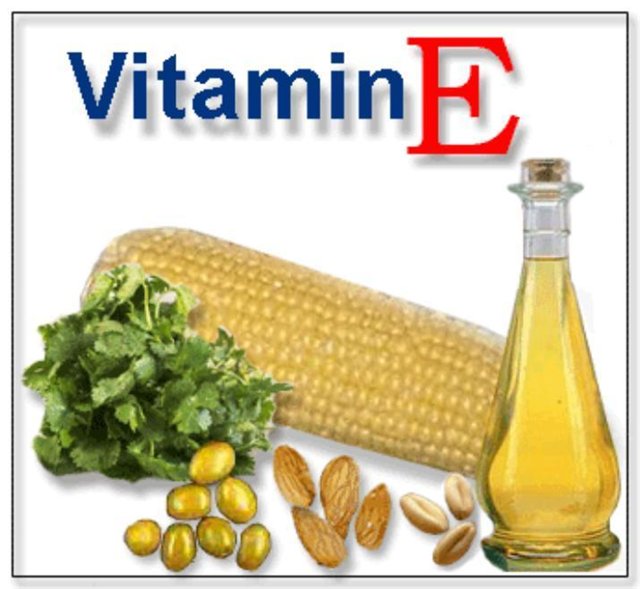 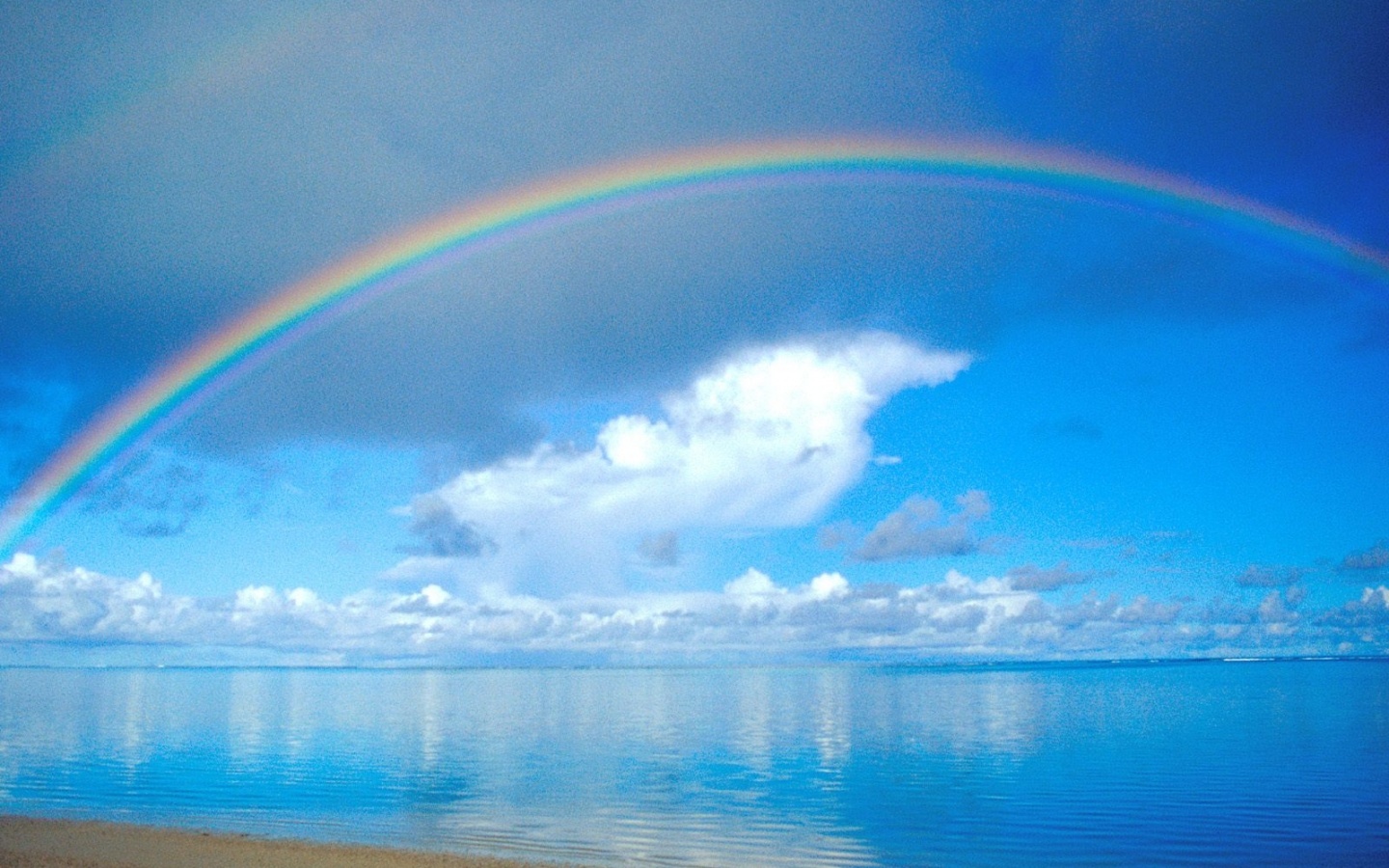 Страна «Здоровья».
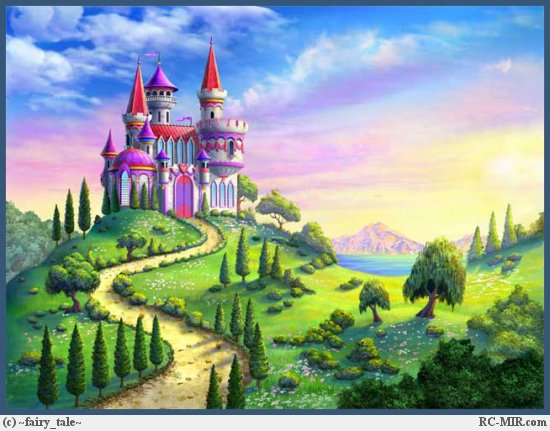 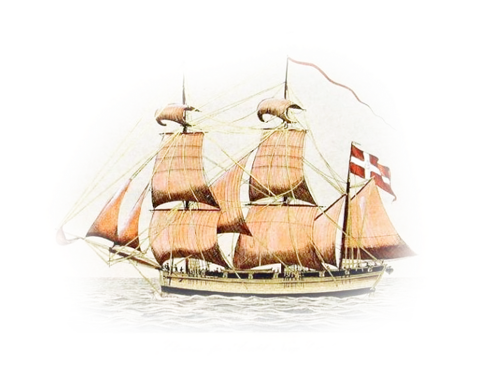 Всех на свете он добрей,
Лечит он больных зверей.
И однажды из болота
Вытащил он бегемота.
Он известен, знаменит
Это доктор …
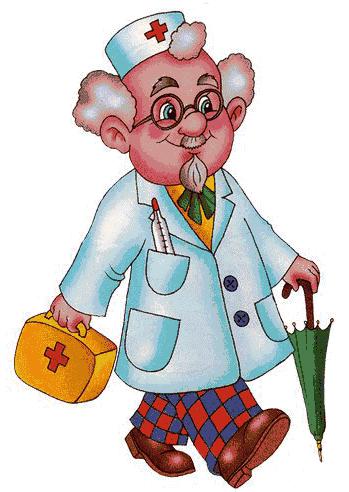 «Здоровый человек -
богатый человек»
«Чистым жить -
здоровым быть»
«В здоровом теле –
здоровый дух»
«Здоровье дороже
золота»
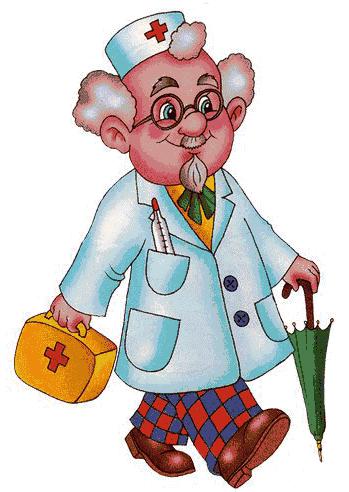 Здоровье – это самое большое богатство.
Здоровье – это красота
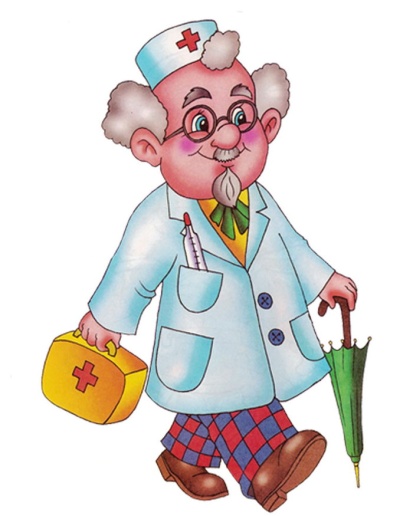 Здоровье – это сила и ум.
Здоровье – это когда ты весел и у тебя все получается.
Здоровье – это долгая счастливая жизнь.